Проект «Оптимизация процесса выдачи справок родителям обучающихся МОБУГ № 2
 им. И.С. Колесникова г. Новокубанска»
Проект «Оптимизация организации процесса ежедневного сбора и обработки информации об отсутствующих обучающихся МОБУГ № 2
 им. И.С. Колесникова 
г. Новокубанска»
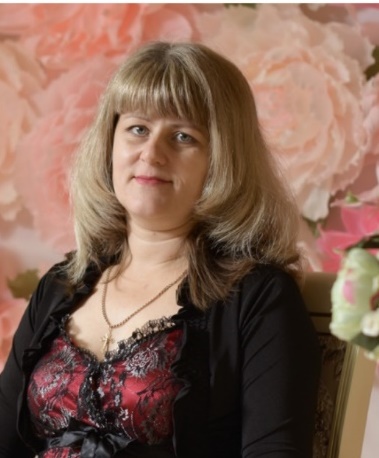 Проект «Оптимизация
 процесса оформления и подготовки документов при аттестации педагогических кадров МОБУГ № 2 
им. И.С. Колесникова г. Новокубанска»
Проект «Оптимизация 
документооборота при составлении портфолио обучающихся МОБУГ № 2 
им. И.С. Колесникова 
г. Новокубанска»
Проект «Оптимизация процесса выдачи справок родителям обучающихся МОБУГ № 2
 им. И.С. Колесникова г. Новокубанска»
Проект «Оптимизация организации процесса ежедневного сбора и обработки информации об отсутствующих обучающихся МОБУГ № 2
 им. И.С. Колесникова 
г. Новокубанска»
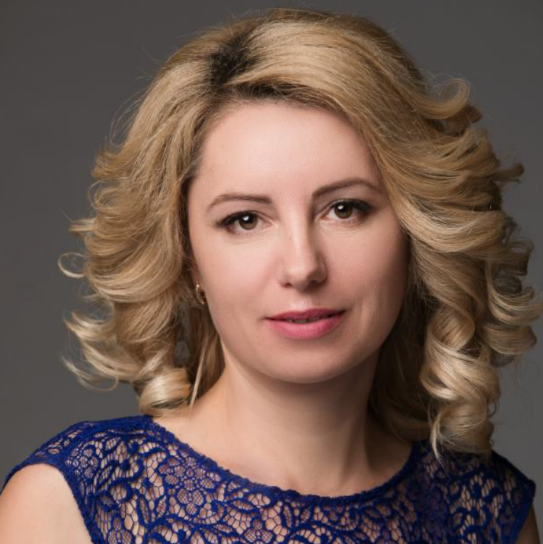 Проект «Оптимизация процесса организации эвакуации обучающихся 3 «Г» класса  при пожарес использованием план-схемы эвакуации
МОБУГ №2 
им. И.С. Колесникова г. Новокубанска»
Оптимизация 
документооборота при составлении портфолио обучающихся МОБУГ № 2 
им. И.С. Колесникова 
г. Новокубанска
Проект «Оптимизация процесса выдачи справок родителям обучающихся МОБУГ № 2
 им. И.С. Колесникова г. Новокубанска»
Проект «Оптимизация организации процесса ежедневного сбора и обработки информации об отсутствующих обучающихся МОБУГ № 2
 им. И.С. Колесникова 
г. Новокубанска»
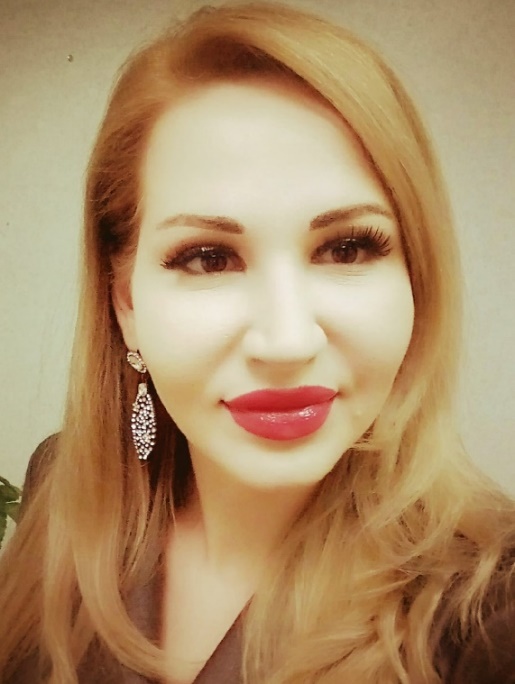 Проект «Оптимизация процесса организации эвакуации обучающихся 3 «Г» класса  при пожарес использованием план-схемы эвакуации
МОБУГ №2 
им. И.С. Колесникова г. Новокубанска»
Проект «Оптимизация 
документооборота при составлении портфолио обучающихся МОБУГ № 2 
им. И.С. Колесникова 
г. Новокубанска»
Проект «Оптимизация процесса выдачи справок родителям обучающихся МОБУГ № 2
 им. И.С. Колесникова г. Новокубанска»
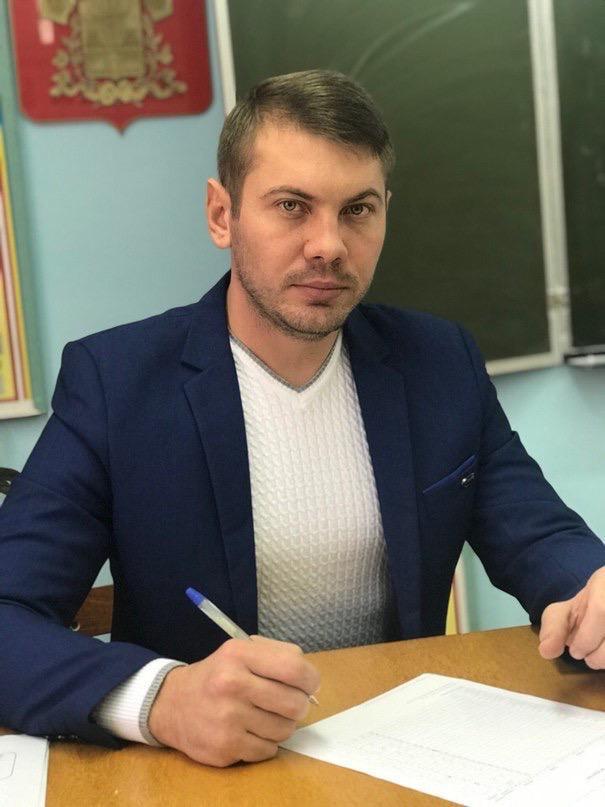 Проект «Оптимизация организации процесса ежедневного сбора и обработки информации об отсутствующих обучающихся МОБУГ № 2
 им. И.С. Колесникова 
г. Новокубанска»
Проект «Оптимизация процесса организации эвакуации обучающихся 3 «Г» класса  при пожарес использованием план-схемы эвакуации
МОБУГ №2 
им. И.С. Колесникова г. Новокубанска»